Una favola orientale
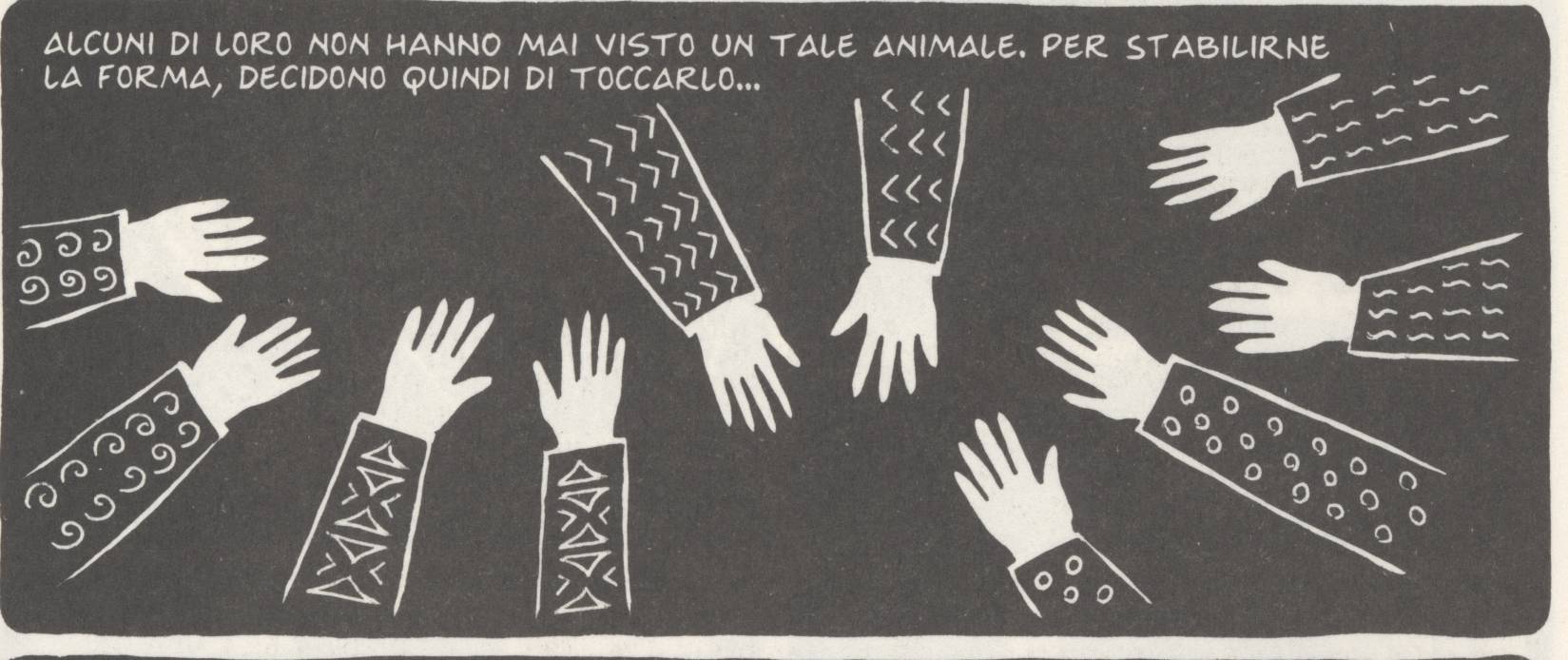 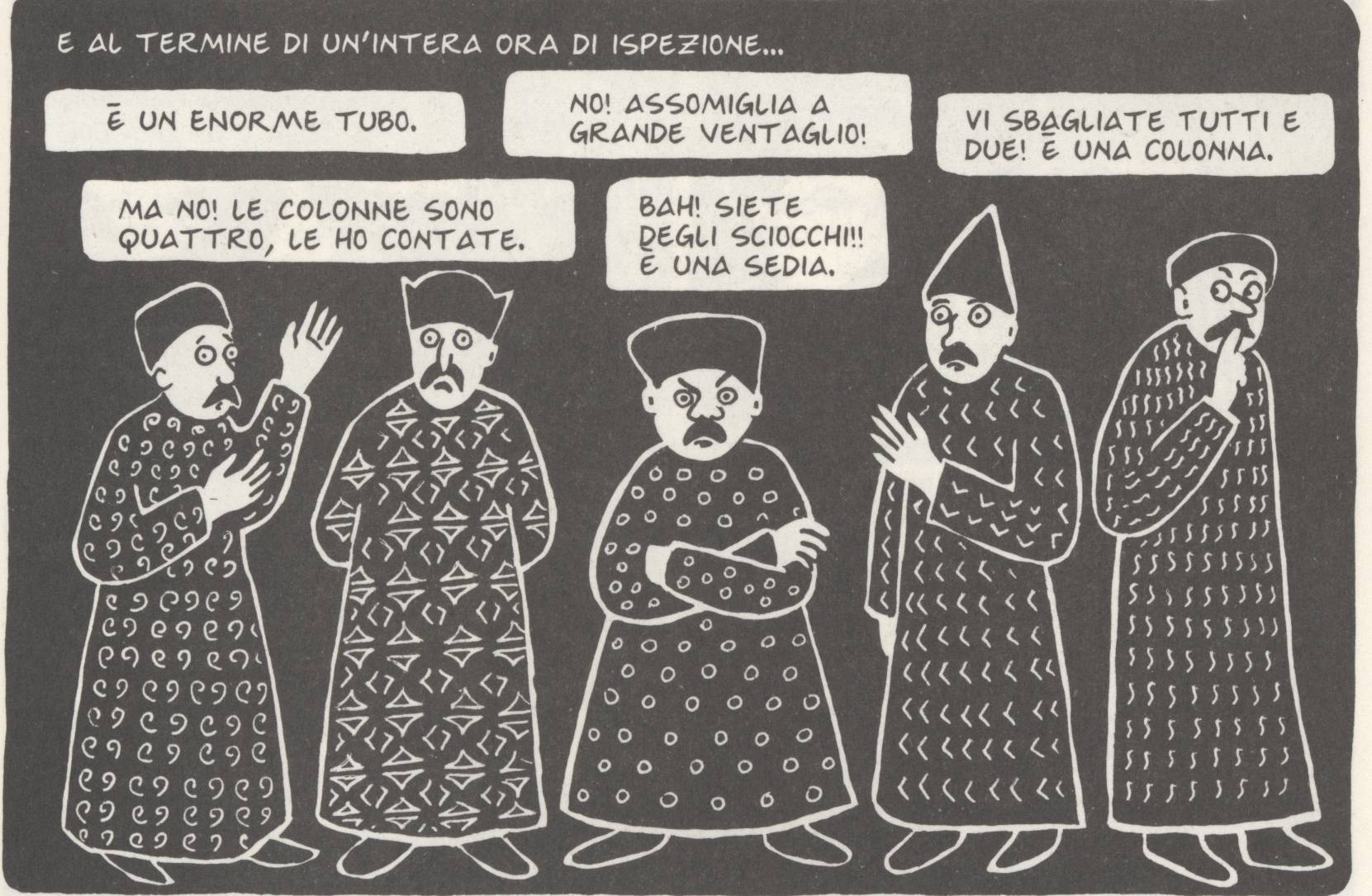 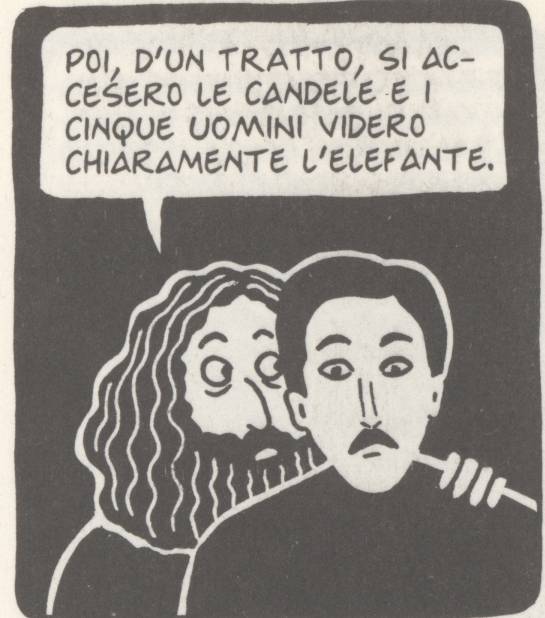 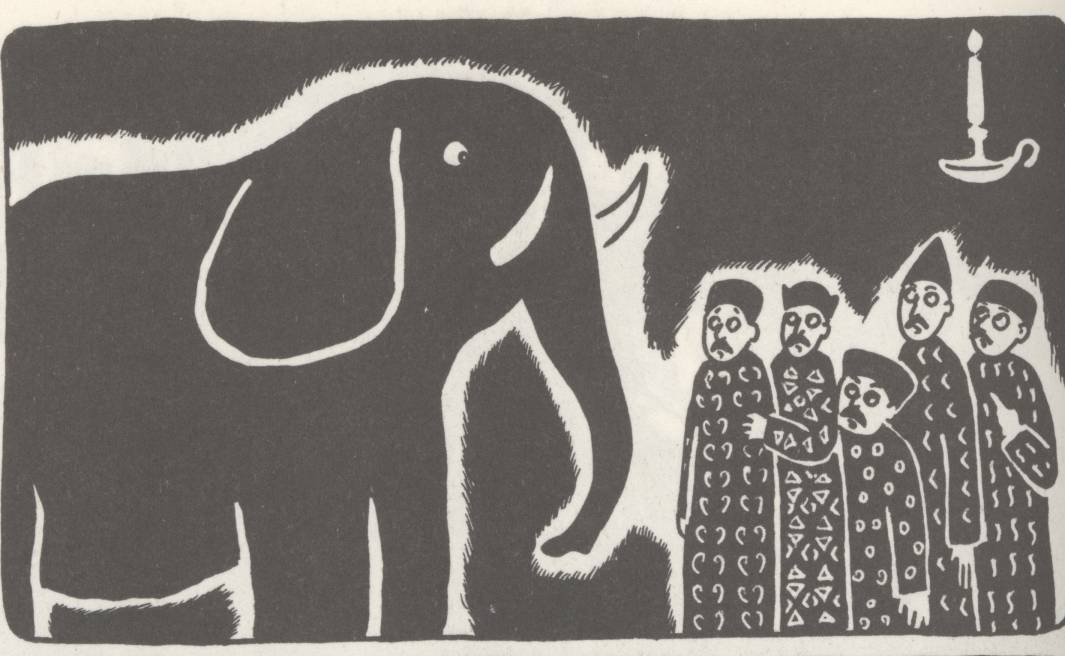 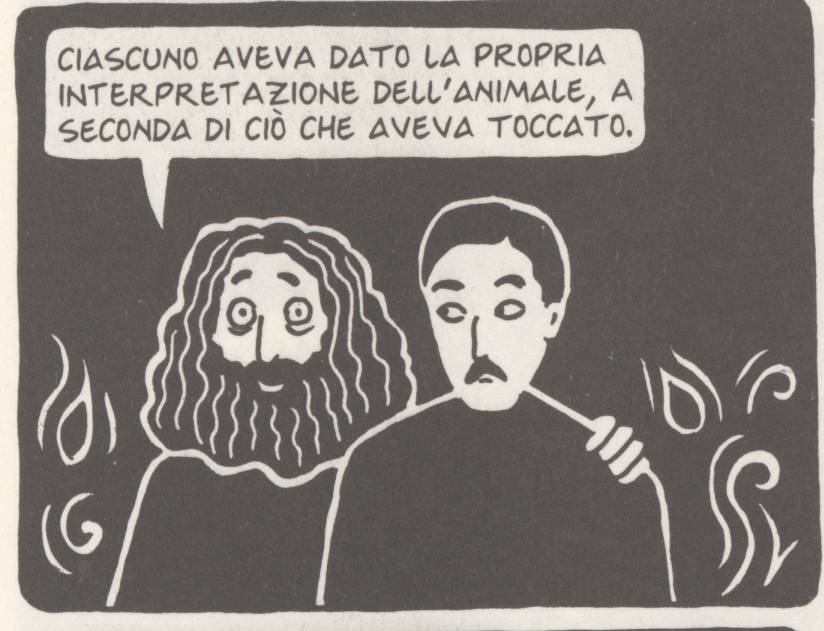 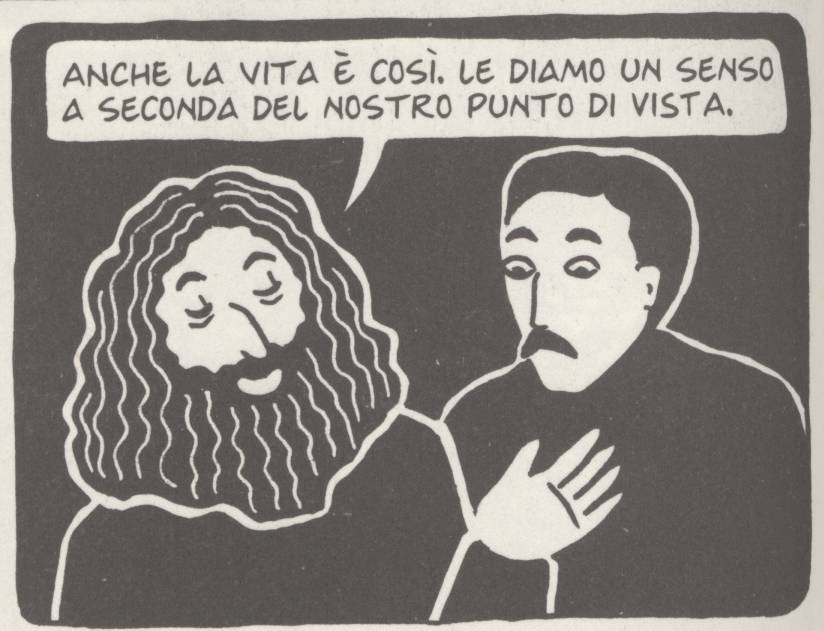 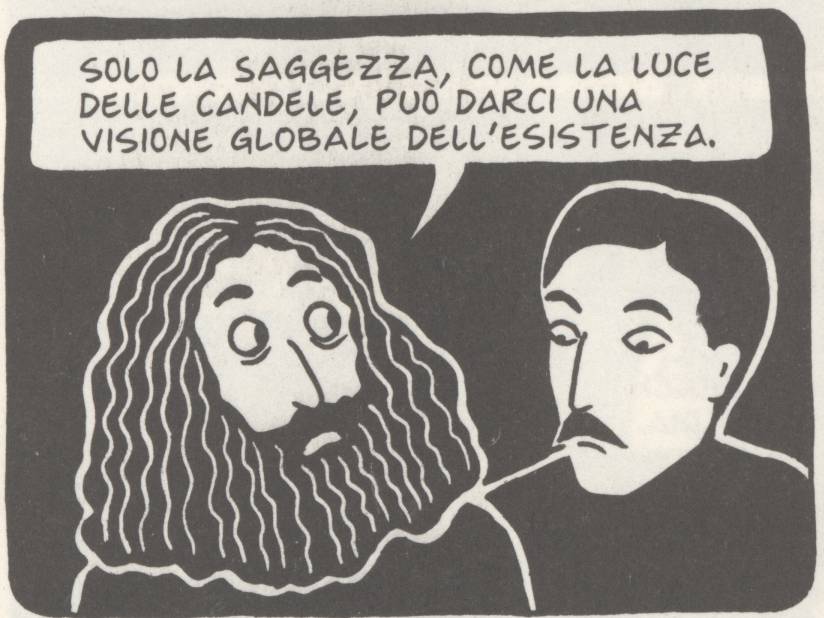 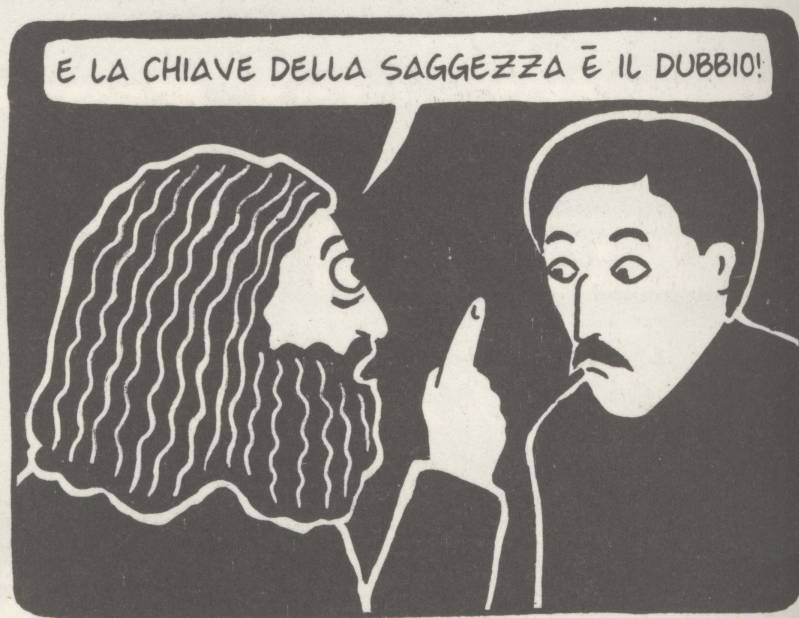 Da: Marianne Satrapi “Pollo alle prugne. Un romanzo iraniano”, Sperling e Kupfer, 2005
La storia risale a Rumi, un poeta-filosofo persiano del 1200